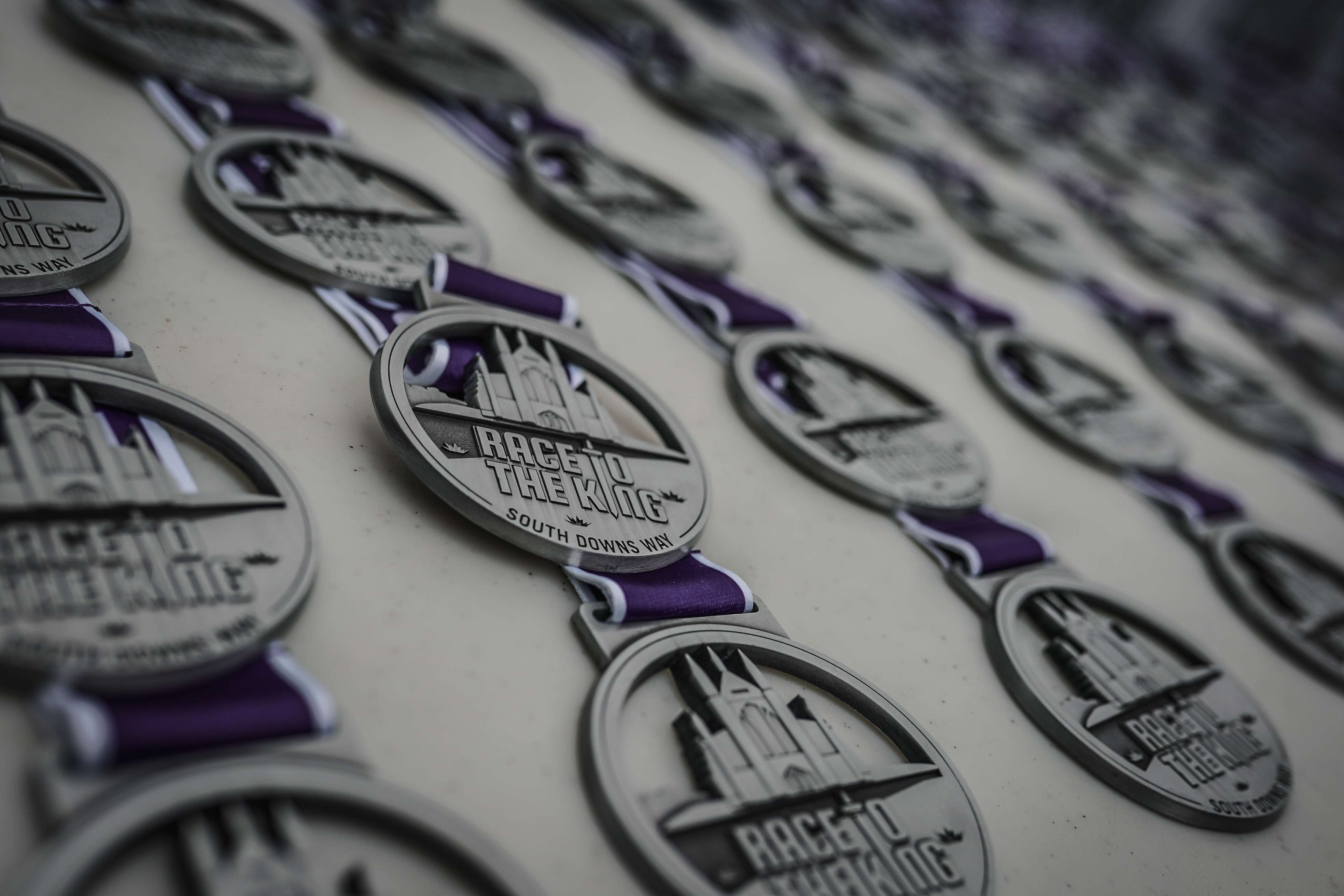 Event briefing
Race to the king
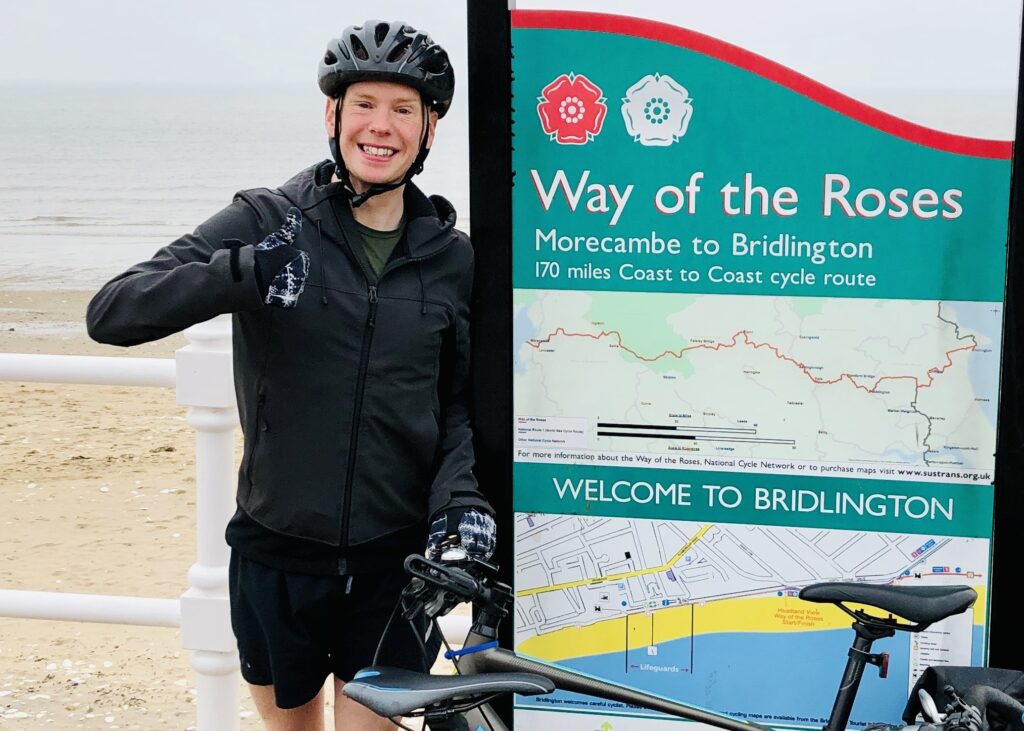 Hello from the Operations Team
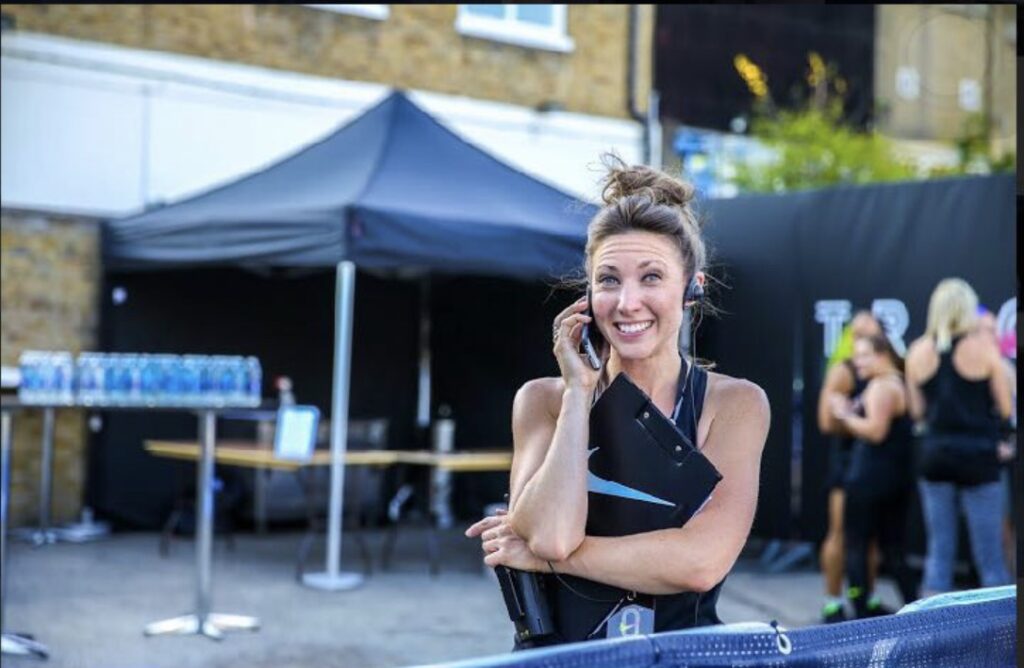 The Threshold Trail Series (Dulux Race to the King, Race to the Tower and Race to the Stones) will be run by:
 Natasha Addison and Richard Parr
Supported by Dave Sommerville, Adam Long and Lou Maloney.
Lou Maloney will be your main contact for the summer.
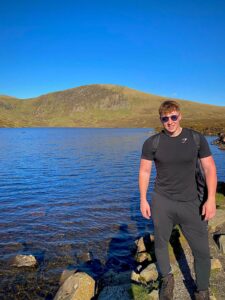 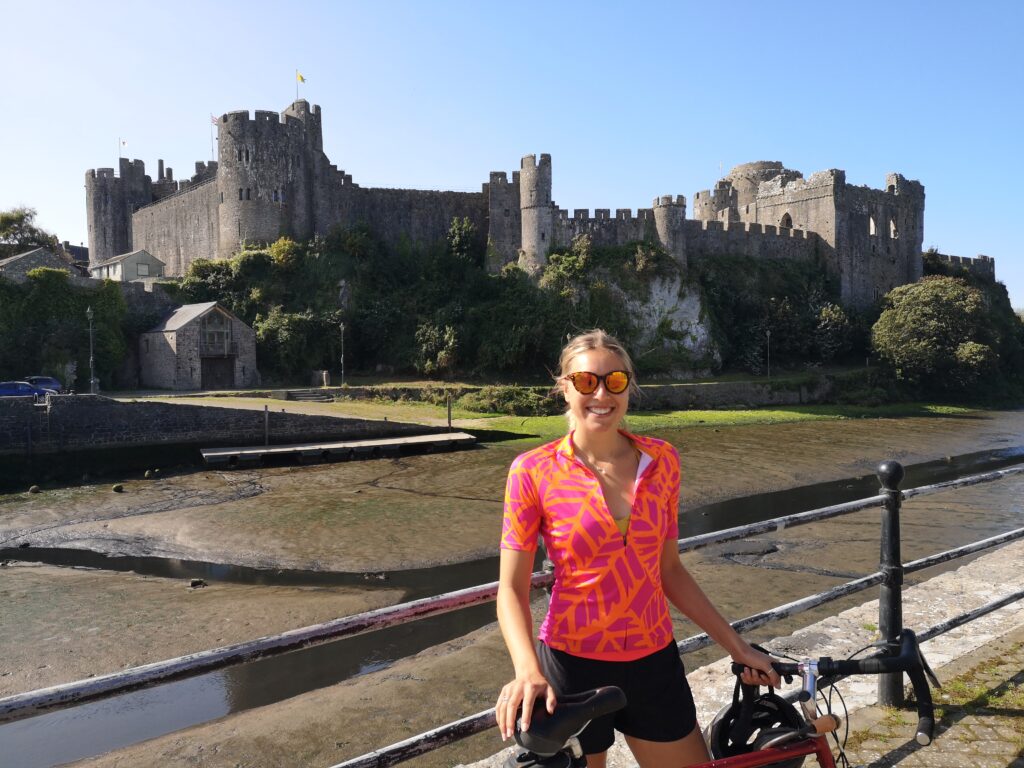 2
Event Overview
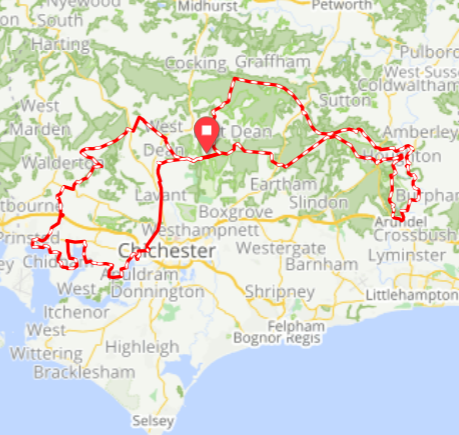 New Format 
Figure of 8 route 
Goodwood Racecourse 
Route distance – 101.5km 
Loop One: 50km
Loop Two: 51.5km
Seven Pit Stops
3
Our Participants
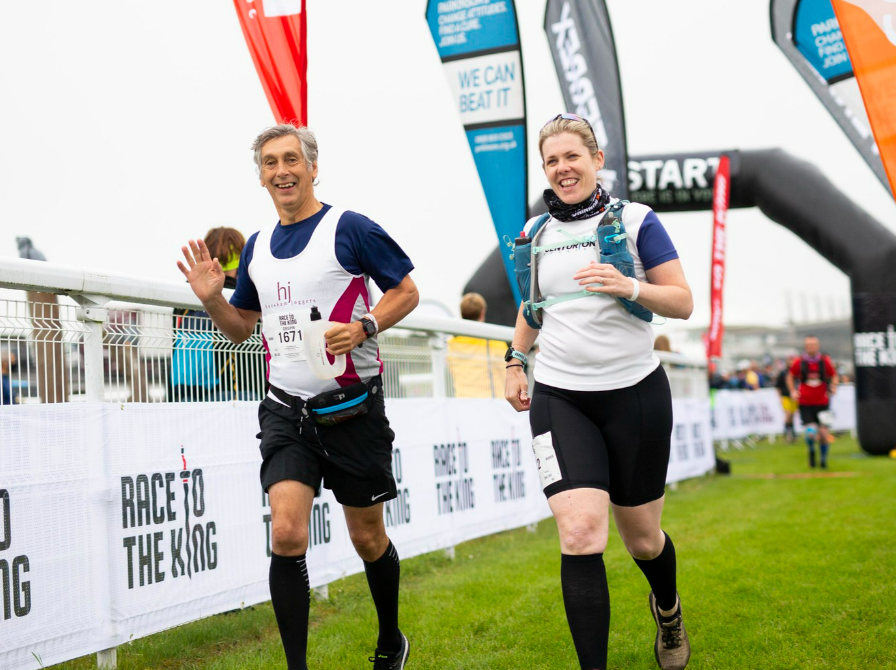 Participant packages 
1,500 in total taking part for 2022
Non-Stop
Weekend 
Day 1 or Day 2 Only
Marathon Weekender
4
Sponsors & Partners
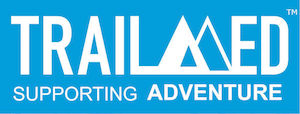 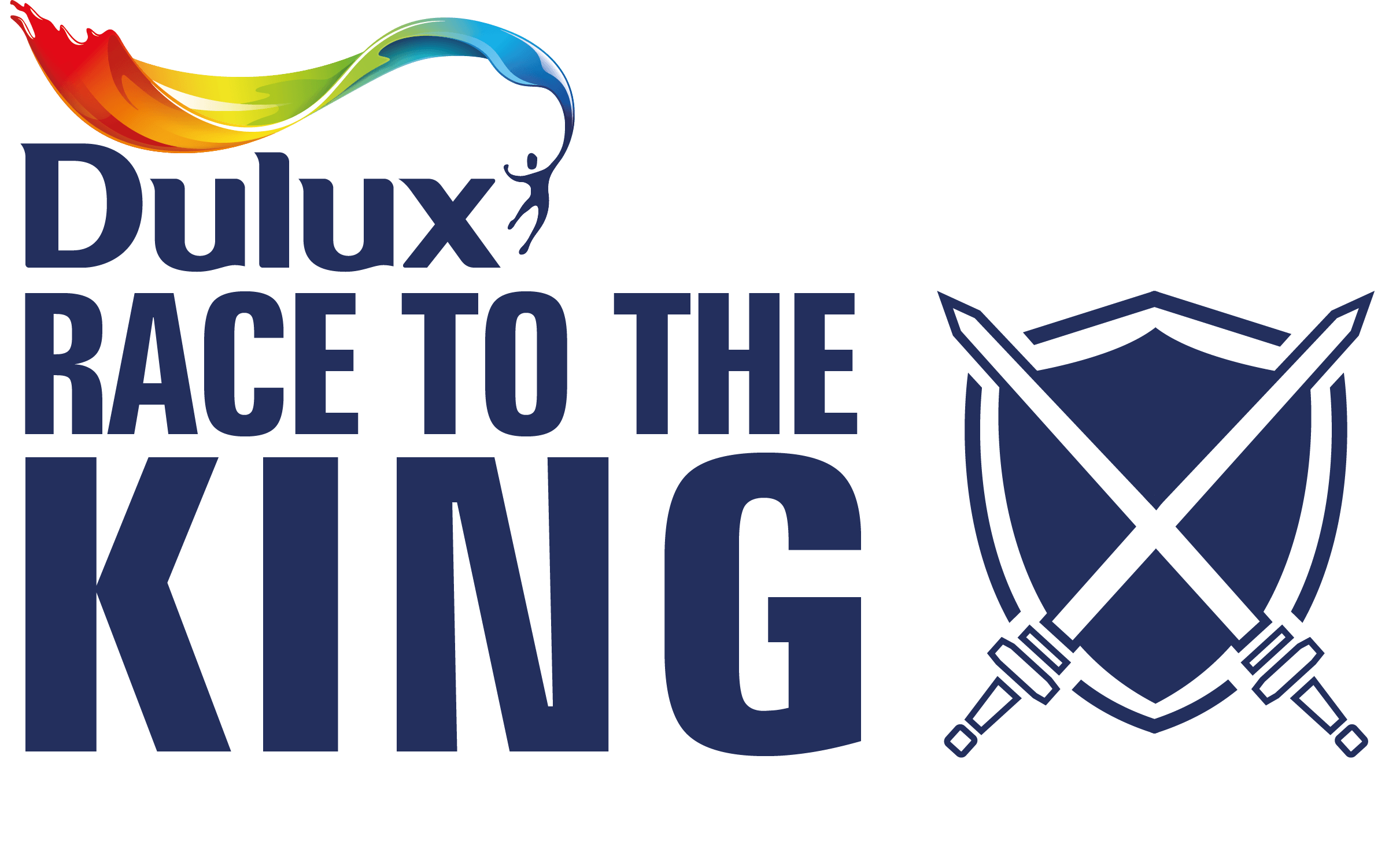 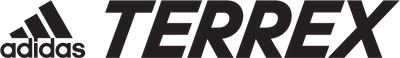 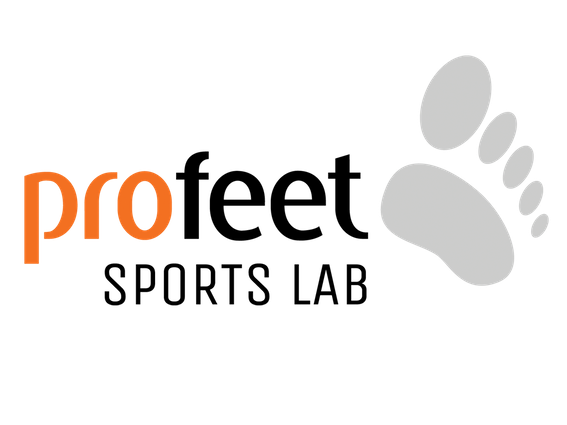 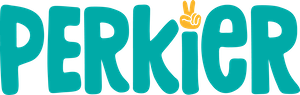 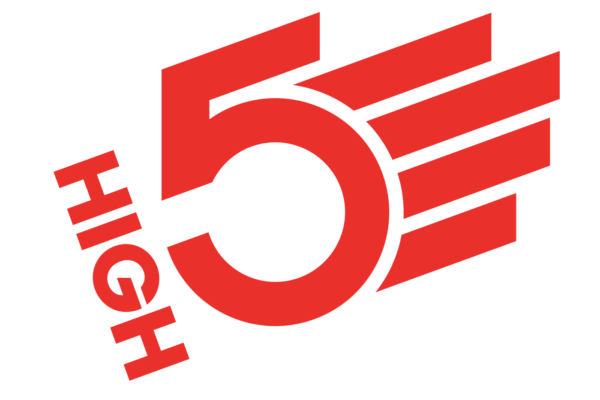 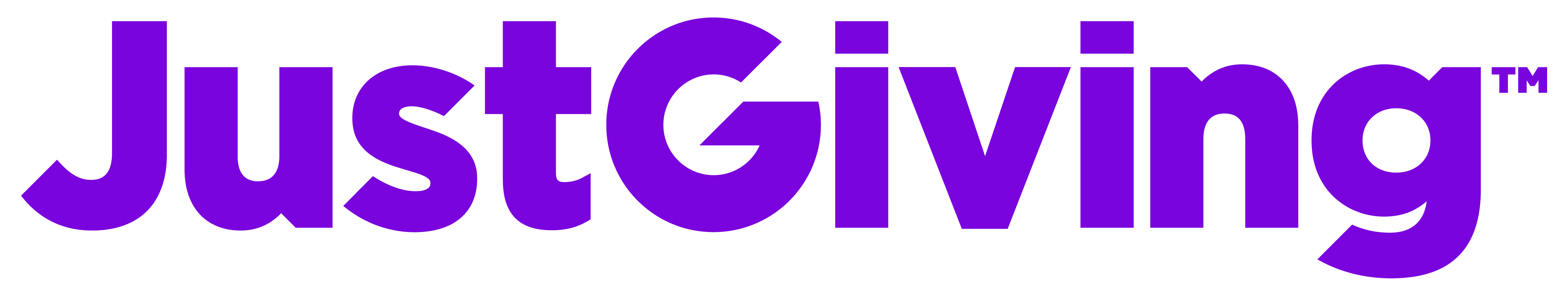 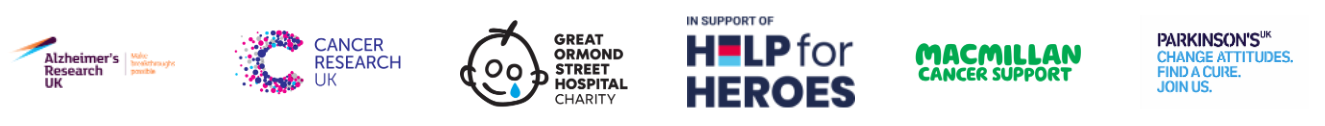 5
What to expect on the event
There will be a volunteer check in area – t-shirts, hi-vis & wristbands can be collected here
On arrival ask for Lou Maloney
Meal times and breaks: taken on rotation
Check with Lou Maloney (Volunteer Manager) or your Pitstop Manager on the event about when to stop for dinner, shower, sleep and at what time you need to be ready in the morning.
6
How will I get there?
Option 1: You can arrive Friday evening at Goodwood Racecourse and camp with us
Option 2: Or you can go straight to your location on Saturday/Sunday morning
Travel Expenses
You can expense your travel costs up to £100. Fuel is 45p per mile.
In an effort to be sustainable please try to lift share – you can arrange this by joining and posting in the Volunteer Facebook Forum. Or drop me an email.
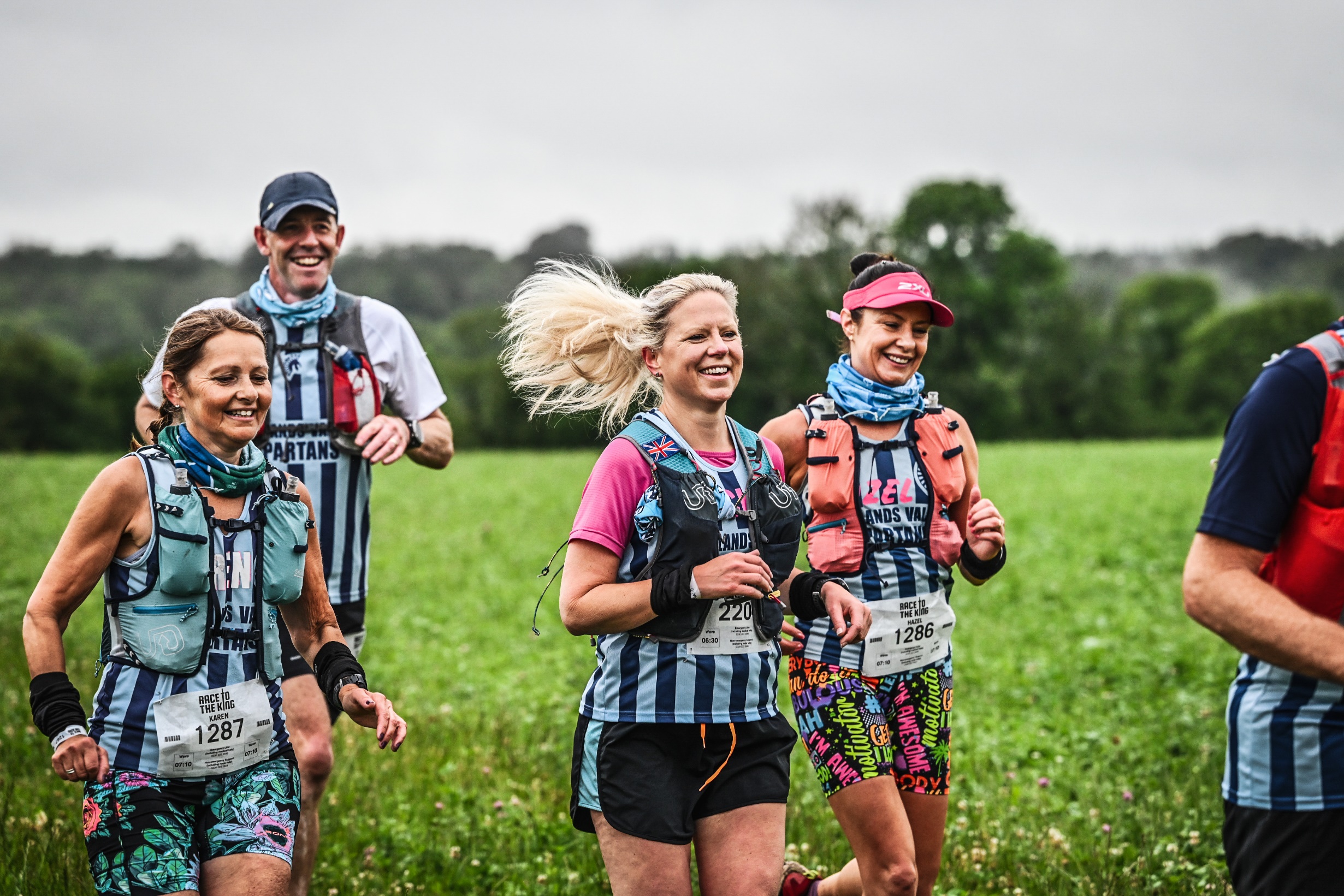 You have to run there – of course!
7
What, where & when do I eat?
Catering is provided for all volunteers 
Race to the King will be completely vegetarian 
Dietary requirements will be catered for
There will be water refill points, coffee & tea

Our top tips:
Don’t forget to bring a water bottle – hydrate!
Try to take breaks when there are quiet lulls – you never know when it will get busy!
8
What should I wear?
You will be provided with the following items to wear:
Threshold Sports t-shirt
Blue hi-vis vest
Your should also bring the following items to wear:
Your own waterproofs
Your own trousers / shorts / leggings
Your own comfy waterproof shoes
9
Where do I sleep?
Tents and camping mats will be provided 
You will need to bring:
A sleeping bag
A pillow
Warm layers to sleep in
Head torch
Our top tips:
Take 5 mins to set up your tent – where possible, do this before it gets dark
Sort your clothes out for the next day prior to bedtime
10
Kit List: the essentials
11
[Speaker Notes: Rain, sunshine, wind, mud, freezing fog, early mornings & late nights
Come prepared for any type of weather
Bring the kit you need to be able to do your job

Georgia & Tash’s Top Tips:
Pack ahead of time / think day by day
Think practical & comfortable]
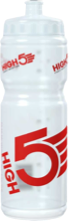 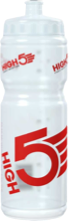 This is what your kit list looks like….
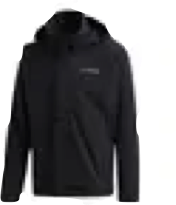 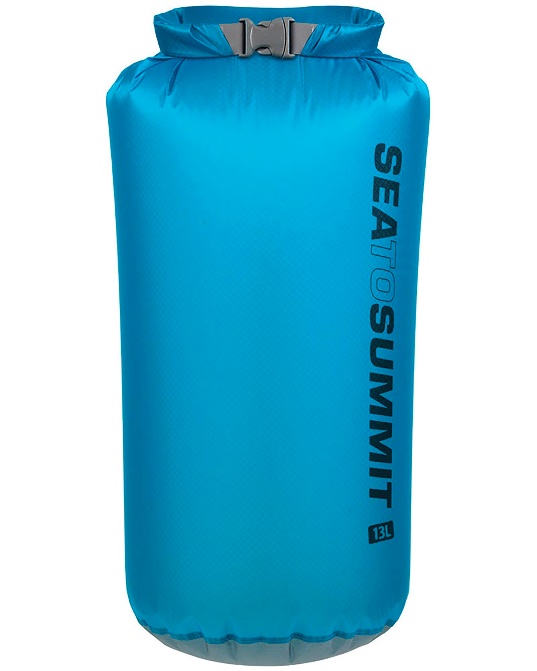 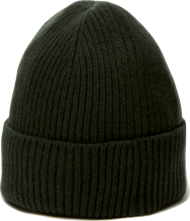 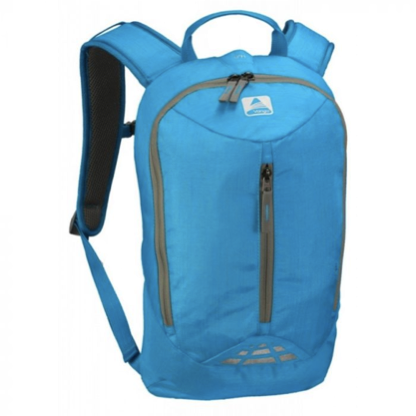 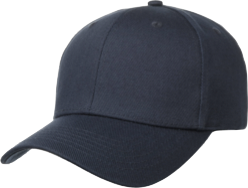 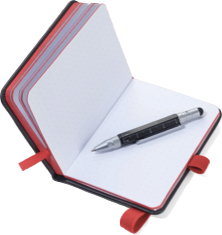 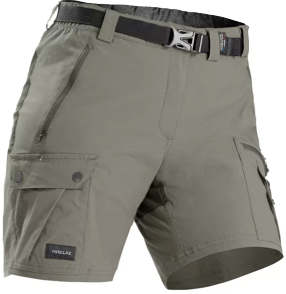 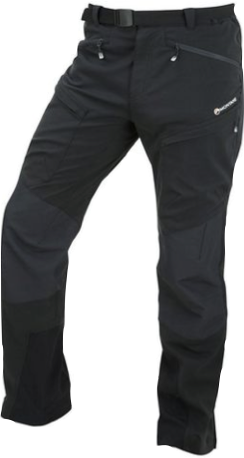 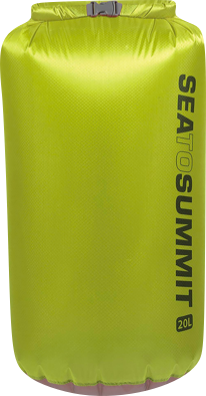 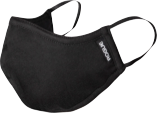 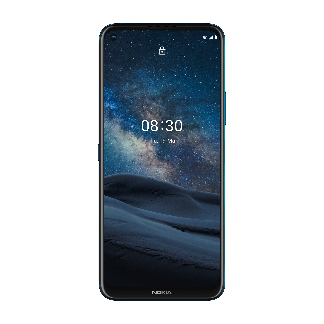 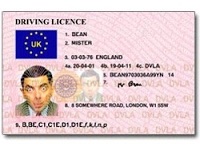 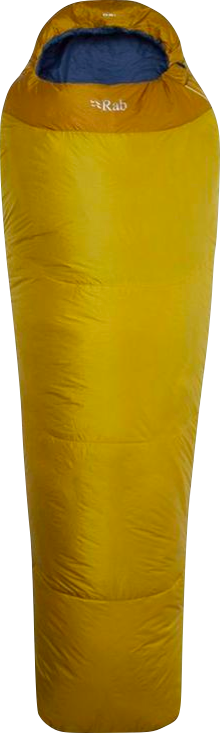 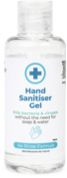 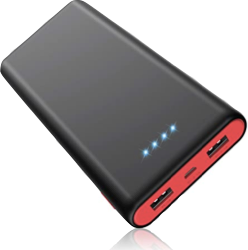 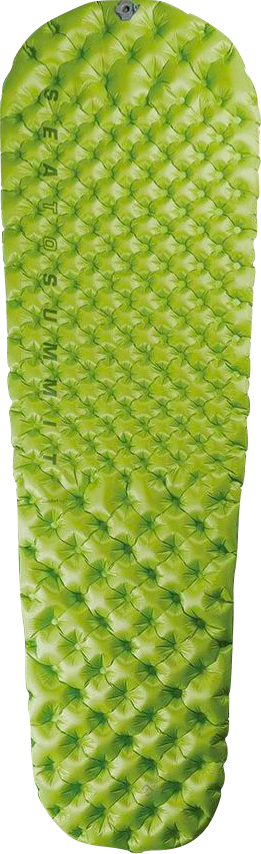 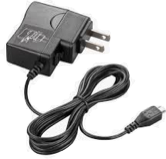 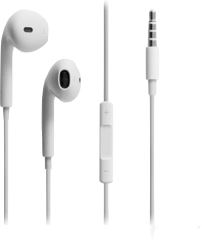 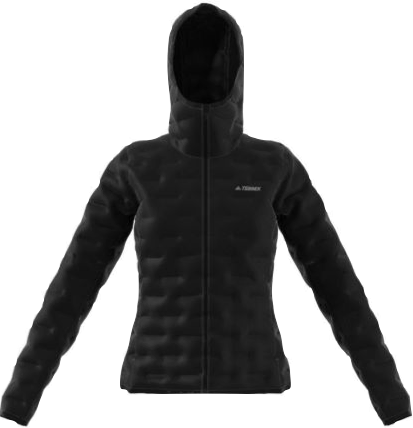 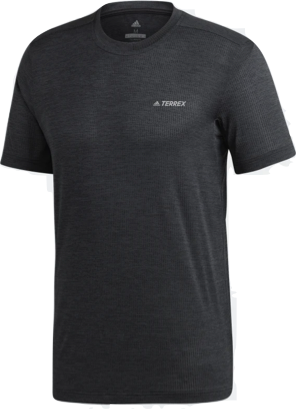 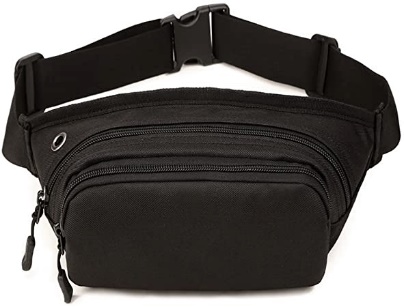 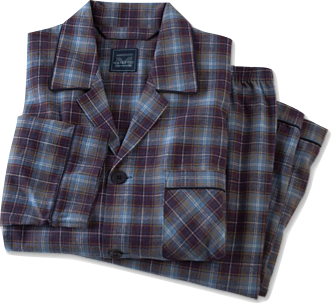 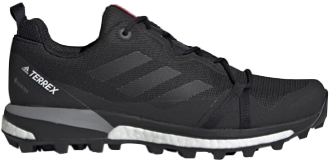 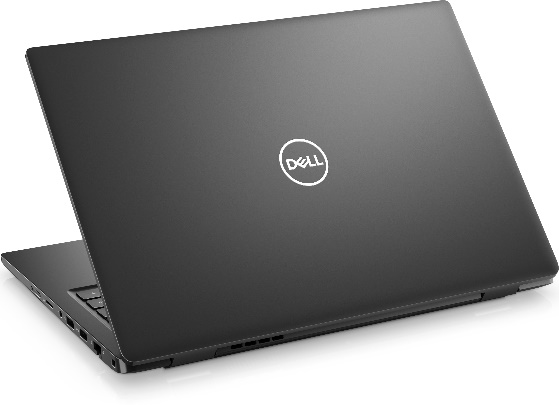 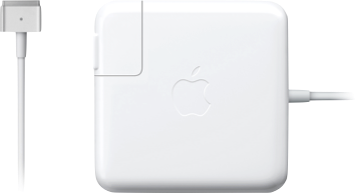 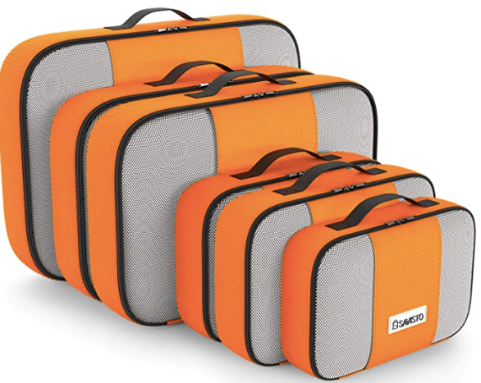 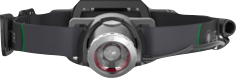 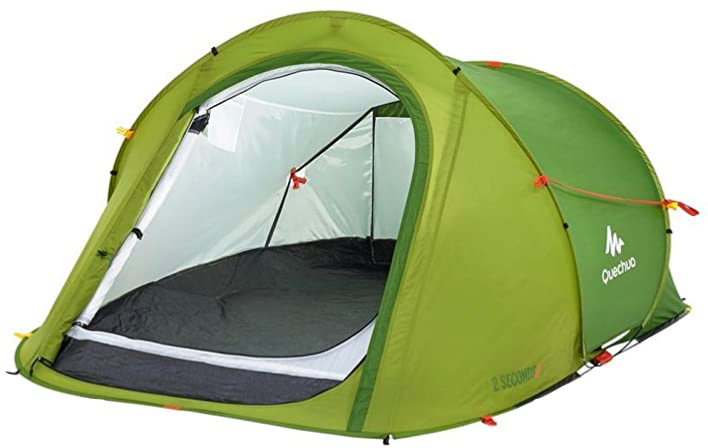 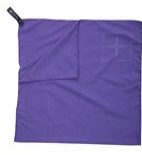 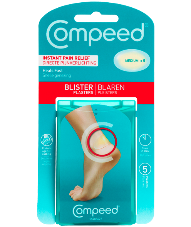 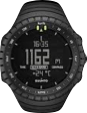 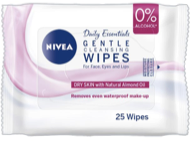 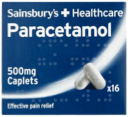 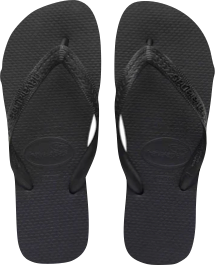 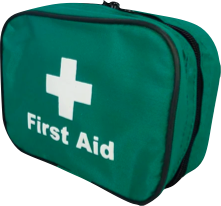 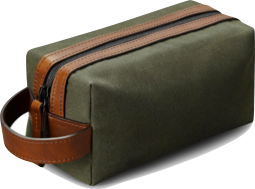 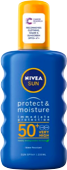 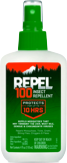 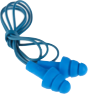 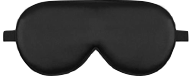 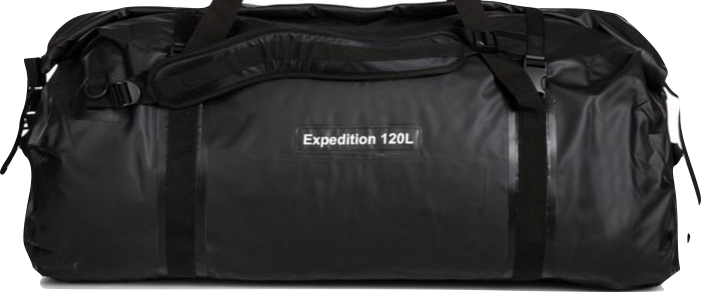 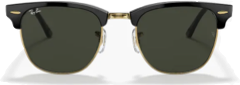 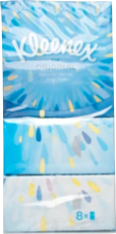 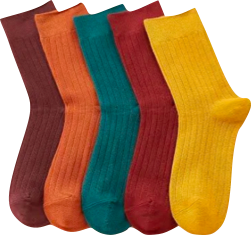 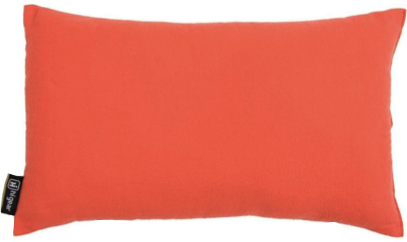 12
[Speaker Notes: This is a typical kit, however does anyone have any further items that they would add? 
Top tips from the team]
When & where do I shower?
We’re not worried about being glam but nobody wants to be smelly!
So, there are some lovely hot showers & toilets

Our top tips
Shower the night before so you’re fresh for the next morning
Wear flip flops to the shower
Sew loops onto your towel / clothes to hang up 
Take a plastic bag with you for smelly clothes
13
Communication is key
Mobile Phones: Arrive with a fully charged mobile & have a charging pack so you can charge your own
Wifi / Reception: Be prepared for no wifi and sometimes limited phone reception 
HIGH-VIS JACKETS
Pink - Senior Event Management
Yellow - Crew
Blue - Volunteers
14
Who to contact
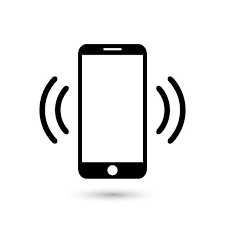 999: in case of emergency 
Team Leads: Report anything you 
Volunteer Manager: Lou Maloney – please call me if you have any questions or issues:
07553 269691
15
Logistical lingo
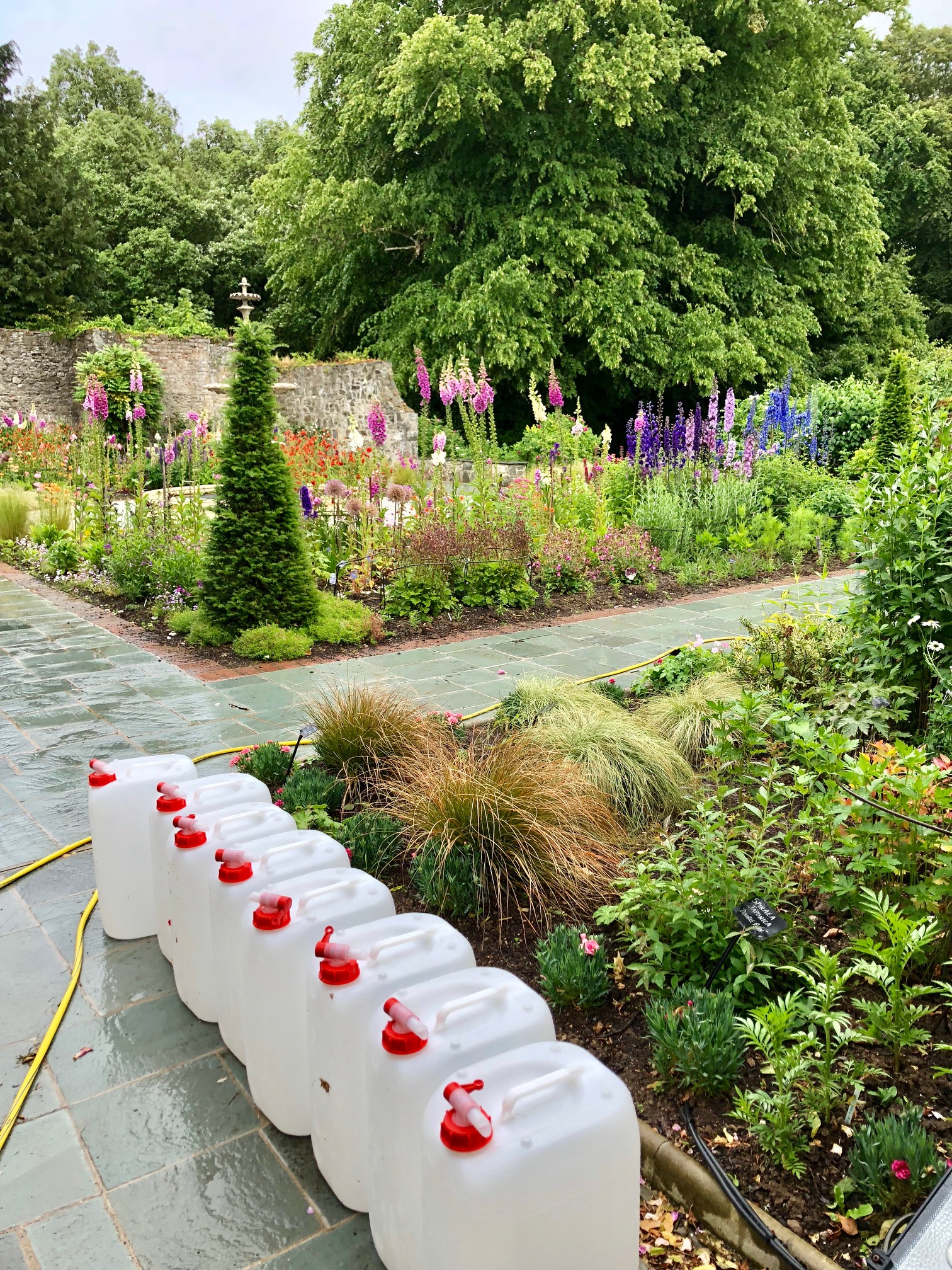 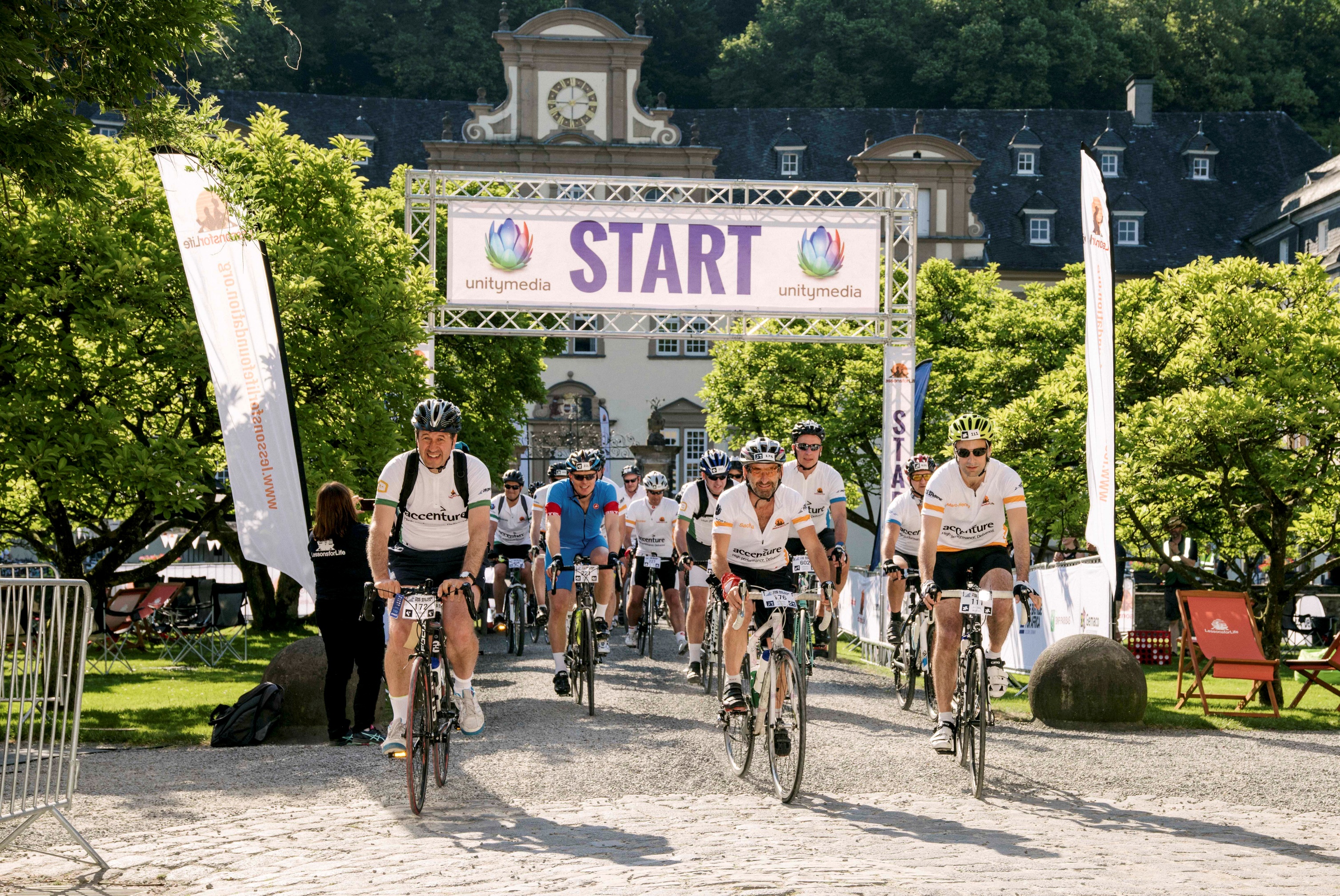 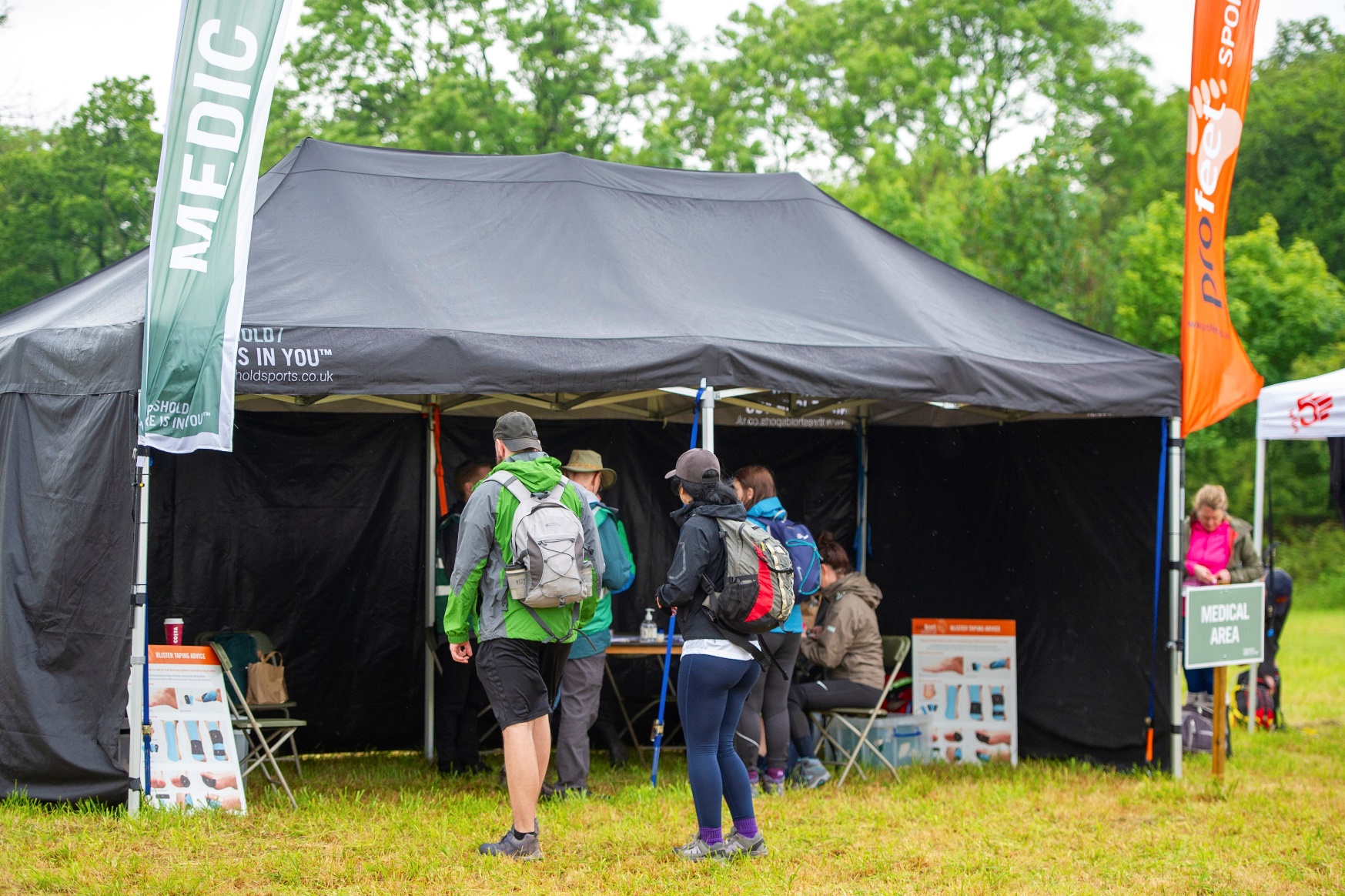 JERRY CAN
GANTRY
GAZEBO
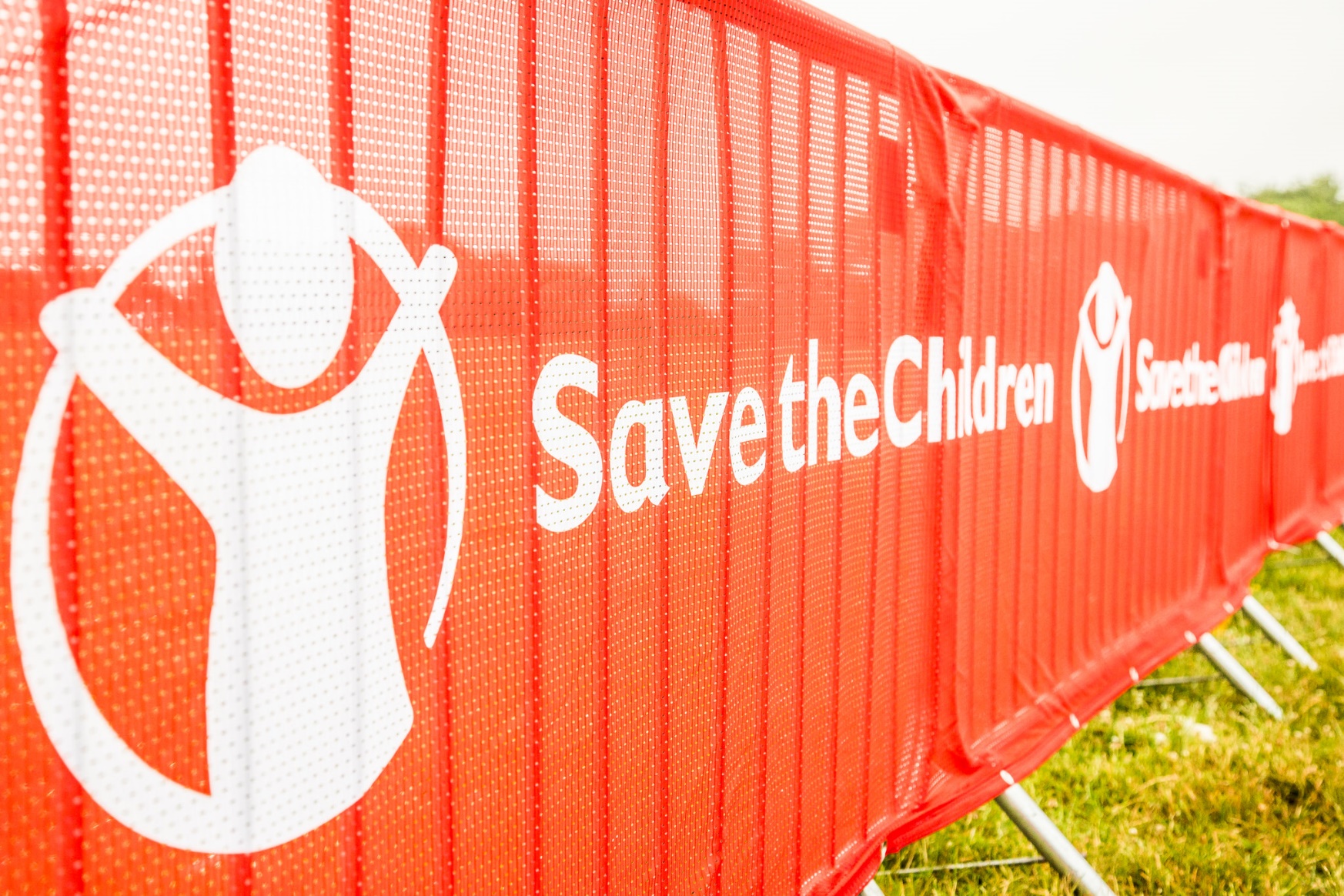 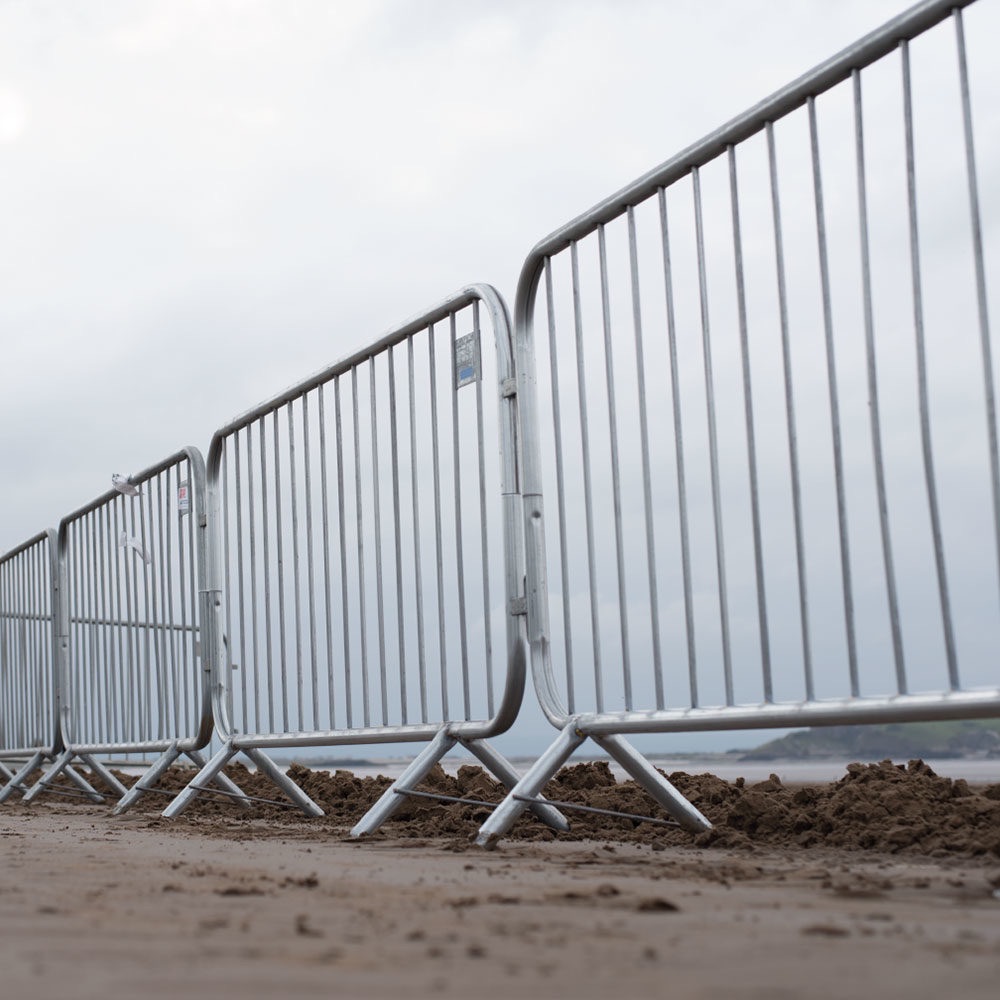 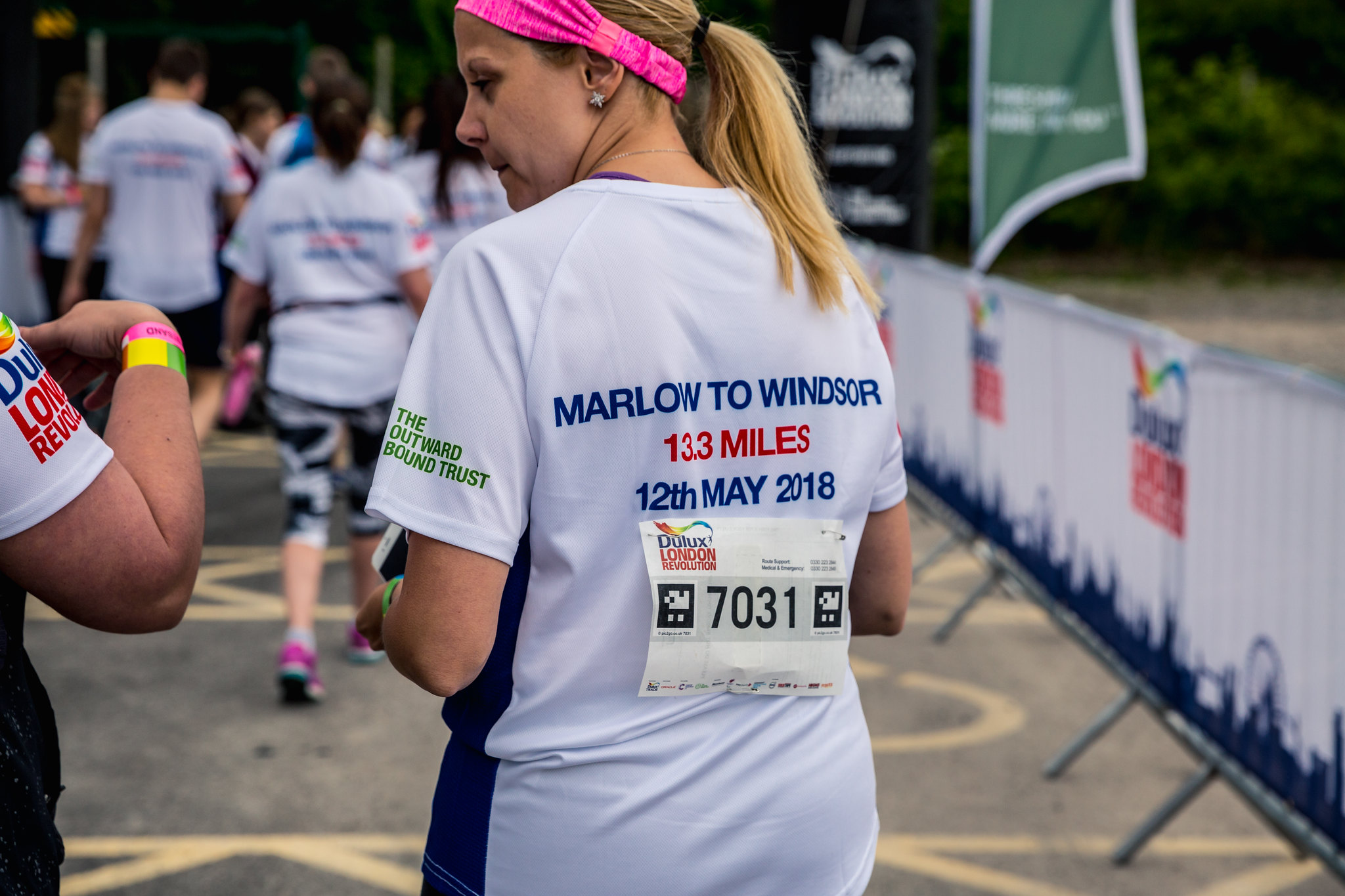 SCRIM
BIB NUMBER
CCB (CROWD CONTROL BARRIER)
Without your support we wouldn’t be able to put these events on. So thank you for your time. 
Lastly, please remember to HAVE FUN!
Time for questions...
Thank you